OTKA: K -116040
Stakeholder preferenciák a hazai atlétikai sportban
Pannon Egyetem
Hargitai Dávid Máté
Témavezető: Dr. Veres Zoltán
[Speaker Notes: Az előadás során..]
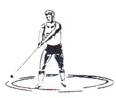 Az előadás felépítése
1
Kutatási cél
2
Kutatási fókusz
3
A kutatás módszertana
4
Eredmények
2
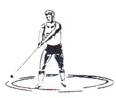 Sportgazdaság
Makro-szint
környezet
Előállítás
Elosztás
Csere
Fogyasztás
STAKEHOLDER-MENEDZSMENT & PREFERENCIÁK
SportjavakSportszolgáltatások
Mezo-szint
Mikro-szint
3
Kutatási kérdések
Milyen a magyarországi sportgazdaság - illetve leszűkítve az atlétikára - stakeholder struktúrája?
Melyek azok a funkcionális területek (preferenciaszegmensek), amelyek leginkább jellemzik ezt a sportszolgáltatást?
Milyen az egyes funkcionális területek (preferenciaszegmensek) és stakeholderek összefüggése?
4
Hipotézisek
H/I. Három stakeholder alapcsoport képezhető le a magyar atlétikában: „közvetlen” (gazdasági vezetők, edzők, sportolók); „sporttámogató” (állam, önkormányzat, média, szponzor, szövetség); „közvetett” (egyesületek, oktatási intézmények).
H/II. A preferencia rendszerben a sport funkciói kapcsán kimutathatók elkülönülő szegmensek. Négy meghatározó funkció tárható fel: az egészség, a nevelés, sportsiker (példakép) és üzleti dimenzió.
H/III. A stakeholder alapcsoportok domináns preferenciái markánsan elkülönülnek. 
H/III./a A sportolók esetében a nevelés- és szociális tényezők a legdominánsabb preferencia-dimenziók.
H/III./b A szakmai vezetés esetében az üzleti érték a legdominánsabb preferencia-dimenzió.
H/III./c Az edzők esetében az életvitelt támogató preferencia-dimenzió a legmeghatározóbb.
5
Kutatási célCélkitűzés
Forrás elosztás
Beavatkozás
Csoporton belüli-közötti preferencia sorrend
Képzési programok
6
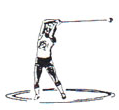 Kutatási fókusz
7
[Speaker Notes: A kutatás az alábbi kérdésekre keresi a választ:]
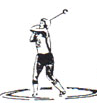 Adatgyűjtés-elemzés
Kvalitatív
Kvantitatív
Online kérdőív
Az elméletben feltárt dimenziókhoz kapcsolódva
Stakeholder csoportok
Mini-fókusz





Feltáró Kutatás
Terepmunka
ATLAS.ti 7.
Faktorelemzés (dimenziók ellenőrzése)
Klaszterelemzés
Szegmentálás
Mely szegmensek meghatározók?
Klasztertávolság
Preferencia különbözőségek, átfedések
Kutatási célcsoport:stakeholderek
Leíró Kutatás
SPSS 21.0
ARAK 
BEAC
BONYHÁD AC
IKARUS BSE
DEAC
VEDAC
8
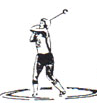 Kapcsolati háló
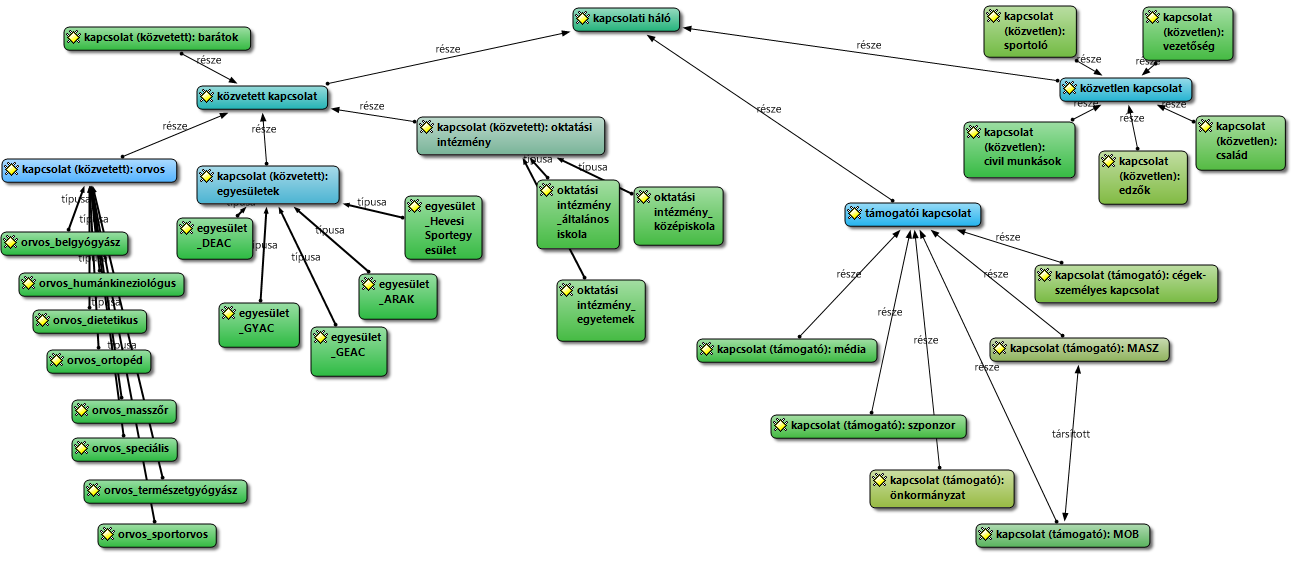 9
Egészség (illusztráció)
10
Nevelés- szociális (illusztráció)
11
Példakép- sportsiker (illusztráció)
12
Üzleti érték (illusztráció)
13
Minta
4%
8%
16%
22%
50%
14
Sportfunkció dimenziói
15
Faktorok
Nevelés-és szociális
Életmód
Egészség
Példakép
Érintett
Üzleti
16
Klaszterelemzés
17
Klaszterelemzés
18
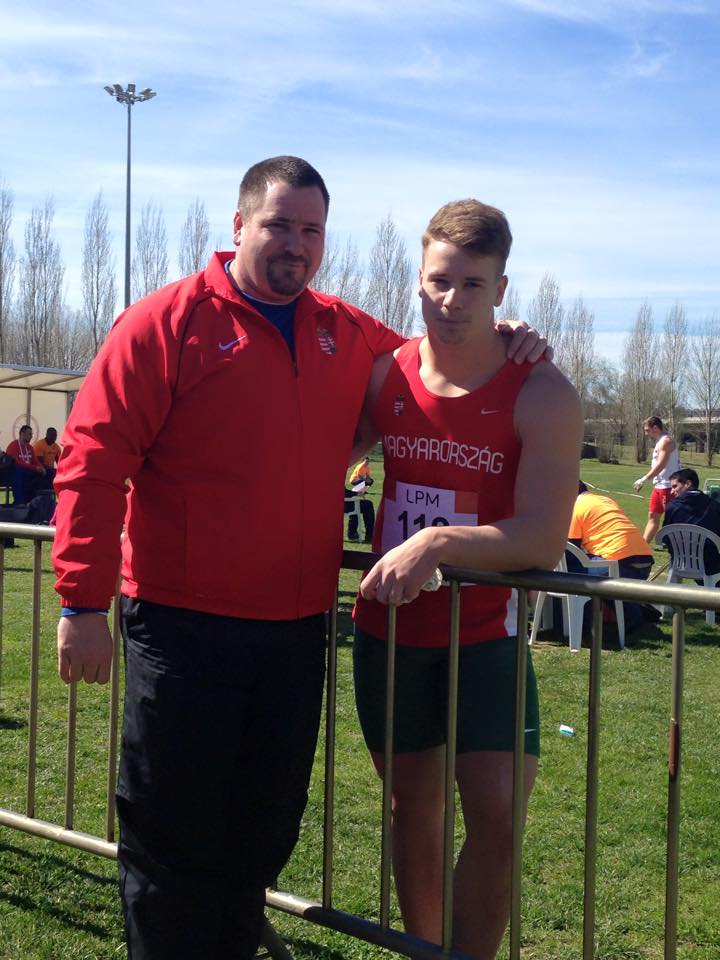 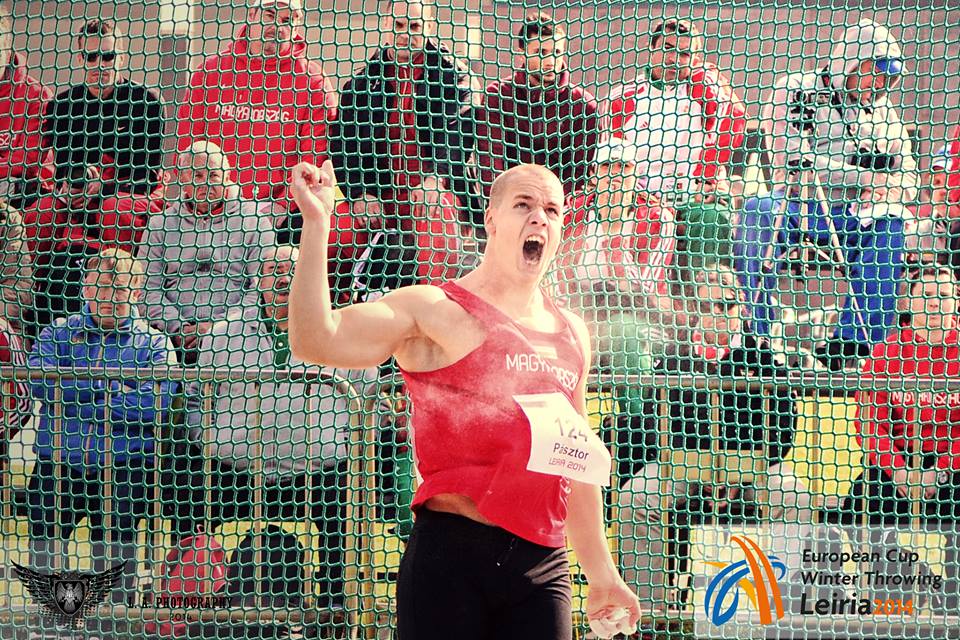 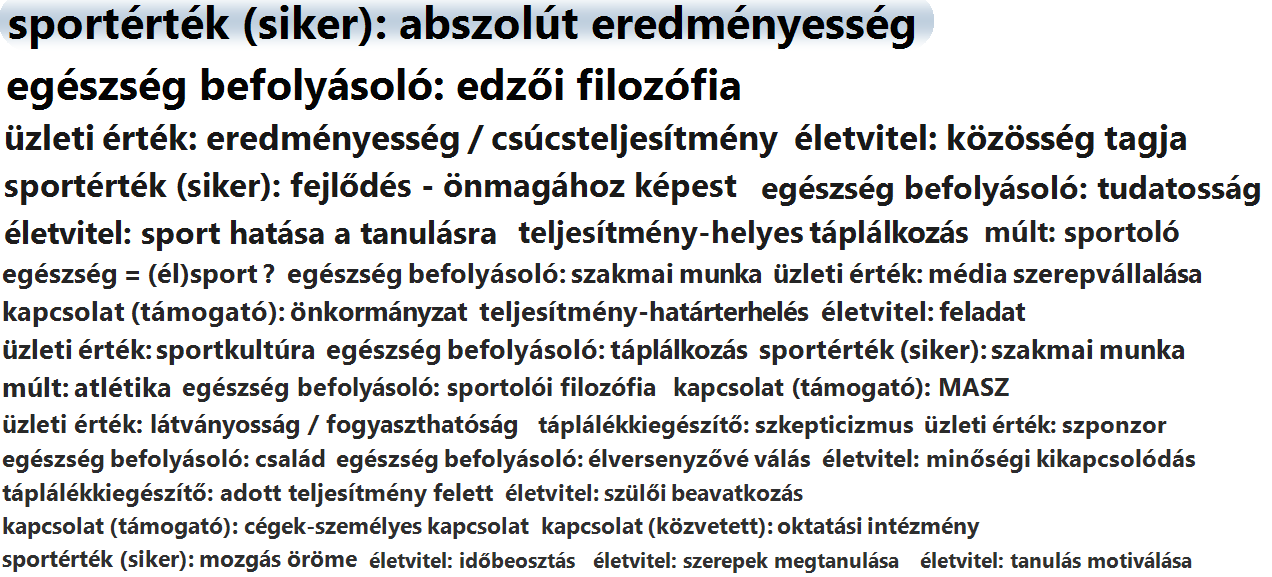 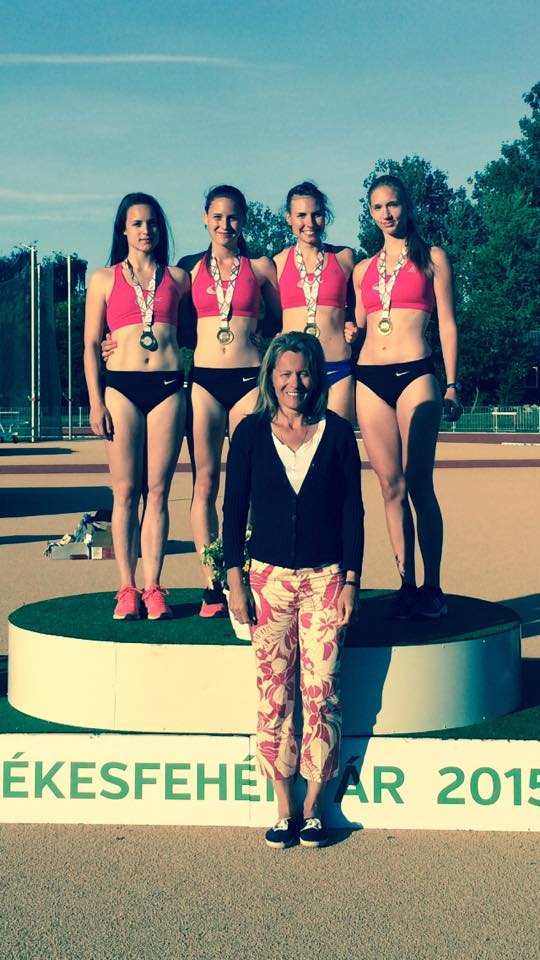 Köszönöm a megtisztelő figyelmet!
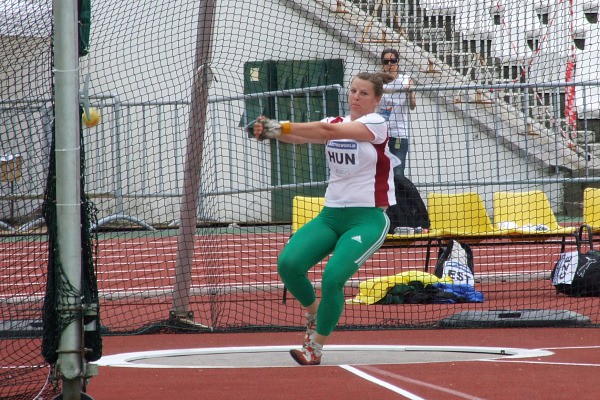 19
Válogatott forráselőzmények
Ács P. (2010): A hazai sportpiac szponzorattitűd vizsgálata, avagy a keresleti oldal működésének sajátosságai. International Conference on Tourism and Sports Management, 2010. május 27-28. Debrecen 
Allen Guttman (2004): From ritual to recode: The Nature of Modern Sports, Columbia University Press
Alllenby G.M. – Rossi, P.M. (1998): Marketing models of consumer heterogeneity. Journal of Econometrics, 89, 1-2, 57-78. o.
András K. (2000): A labdarúgóklubok érintettjei, in: András Krisztina – Kozma Miklós – Kynsburg Zoltán – Rohony Ákos (2000): Üzleti elemek a labdarúgásban, ISM-kutatás (812-11 futballmenedzsment), zárótanulmány, Budapest, 23-29. o.
András K. (2002): Üzleti elemek a sportban, Doktori (Ph.D.) értekezés, BKÁE Gazdálkodástani Ph.D. Program 
 András K. (2006): A szabadidősport gazdálkodástana. BCE Vállalatgazdaságtan Intézet 75. sz. műhelytanulmány, Budapest 
András K. (2011): A hivatásos labdarúgás működési modellje. In: Sterbenz Tamás, Szőts Gábor (szerk.) Sportágak versenye. Budapest: Magyar Sporttudományi Társaság, 18-42. o. (Magyar sporttudományi füzetek, ISSN 2062-9559; 3.).
Andreff, W. – Szymanski, S. (2006): Handbook on the economics of sport. Edward Elgar Publishing Inc. UK 
Berrett, T. – Slack, T. – Whitson, D. (1993): Economics and the Pricing of Sport and Leisure. Journal of Sport Management, 7, 3, 199-215. o.
Beshears, J. ­– Choi, J. J. ­– Laibson, D. ­–  Madrian, B. C. (2008): How are preferences revealed? Journal of Public Economics, 92, 8-9, 1787-1794. o.
 Bettman, J. R. ­–  Luce, M.F. ­–  Payne, J. W. (1998): Constructive Consumer Choice  Processes. Journal of Consumer Research, 25, 187–217. o
Chelladurai, P. – Chang, K. (2000): Targets and standards of quality in sport services. Sport Management Review, 3, 1, 1-22. o.
Clarkson, M. B. E. (1995): A stakeholder framework for analysing and evaluating corporate social performance. Academy of Management Review, 20, 92–117. o.
Costa, A.C. (2005): The status and future of sport management: A Delphi study. Journal of Sport Management. 19, 2, 117-142. o.
20
Válogatott forráselőzmények
Dénes F. – Misovicz T. (1994): Bevezetés a sportökonómiába. Vezetéstudomány, 25, 3, 57-61. o.
Dénes F. (1998): A futball eladása a közönségnek. Marketing & Menedzsment, 5, 59-63. o.
Donaldson, T., & Preston, L. E. (1995): The stakeholder theory of the corporation: Concepts, evidence and implications. Academy of Management Review, 20, 65–91. o.
Földesiné Sz.Gy. (2009): Szabadidősport – életmód – sportpolitika. Hazai és nemzetközi tendenciák. In.: Salga, P. (szerk. 2009): Útban a sportoló nemzet felé. Elvek és tények a magyar szabadidősportban. Nemzeti Szabadidősport Szövetség, Budapest
Freeman, R. E. (1984): Strategic management: A stakeholder approach. Boston: Pitman Publishing.
G. Starhon K. – Savella O. – Hargitai D. M. (2013): Tourism habits of handball match visitors. Rimini World Leisure Congress Book of Abstract p. 50. (ISBN: 978-1-881516-09-5). Conference: Rimini
Starhon K. G. - D. M. Hargitai – A. H. Horváth – O. Savella – B. Dobay – Ľ. Jančoková (2012): Inherent potential pedagogical opportunities in sport tourism. Appereance of health, activity as pedagogical values in leisure habits of passive sport tourist. (Jorunal of Helat Promotion and Recreation (2012; 2 (3) ICID: 1020157)
Gyömörei T. (2014): Az önkormányzatok sportfinanszírozása Magyarországon. Regionális- és Gazdaságtudományi Kismonográfiák, Publikon Kiadó, Pécs-Győr
Gyulavári, Tamás (2011): A CSR helye a marketing elméletben. Pécsi Tudományegyetem, Közgazdaságtudományi Kar, Pécs, pp. 350-360. ISBN 9789636423919
Hargitai D. M. (2013): A magyar sportszponzorációs piac Európa tükrében. Környezettudatos gazdálkodás és menedzsment, pp. 328-332 (ISBN: 978-615-5192-20-3) Konferencia: Kecskemét. 
Heffernan, J. – O’Brien, D. (2010): Stakeholder influence strategies in bidding for a professional sport franchise license. Sport Management Review, 13, 255-268. o.
Henderson, K.A. (2009): A paradox of sport management and phisical activity interventions. Sport Management Review, 12,2, 57–65 o.
Hledik, E. (2012): Attribute Preference Stability for Complex Products. Marketing & Menedzsment, 1-2, 104-112. o. 
Hoffmann I. (2007): Sport, marketing, szponzorálás. Akadémiai Kiadó, Budapest
Hutchinson, M. – Bennett, G. (2012): Core values brand building in sport: Stakeholder attitudes towards intercollegiate athletics and university brand congruency. Sport Management Review, 15, 437-447. o.
Kassay L. (2003): A major league-k működése – szöveggyűjtemény, BKÁE Sportgazdaságtani Kutatóközpont, Budapest
21
Válogatott forráselőzmények
Kotler, P. and Lee, N. (2005): Corporate Social Responsibility, Doing the Most Good for Your Company and Your Cause, 1st edn, Wiley & Sons, Hoboken, NJ.
McWilliams, A., Siegel, D. (2001): Corporate Social Responsibility: a theory of the firm perspective. Academy of Management Review, Vol. 26, No. 1, pp. 117-127.
Majoros P (2014): A kutatásmódszertan alapjai, Perfekt Kiadó
Misovicz (szerk.) (1994): A sport társadalmi környezete – Sportszociológiai szöveggyűjtemény, AULA Kiadó, Budapest
Nádori L. – Bátonyi V. (2003): Európai Unió és a sport, Uniós csatlakozás a sportban. Dialóg Campus  Kiadó, Budapest – Pécs 
Platz, P. – Veres, Z. (2014): Understanding Consumer Preference Biases. Journal of Applied Economics and Business, 2, 1, 105-119. o.
Sárközy Tamás (2002): A Sporttörvény magyarázata. HVGORAC Lap- és Könyvkiadó Kft.
Scholz, S. W. – Meissner, M. – Decker, R. (2010): Measuring Consumer Preferences for Complex Products: A Compositional Approach Based on Paired Comparisons. Journal of Marketing Research, 47, 4, 685-698. o
Stephenson, W. (1953):The study of behavior: Q-technique and its methodology. Chicago: University of Chicago Press..
Telcs A. – Kosztyán T. – Török Á (2013): Hallgatói preferencia-sorrendek készítése az egyetemi jelentkezés alapján, Közgazdasági Szemle, IX., 290-317 o.
Szabó Á. (2012): A magyar szabadidősport működésének vizsgálata – piacok, értékteremtés, feladatok a szabadidősportban, Doktori (Ph.D.) értekezés, BKÁE Gazdálkodástani Ph.D. Program 
Veres, Z. –  Tarján, T. – Hámornik, B.P. (2012): Study of Intransitivity on Consumer  Choices, In Seung-Hee Lee (ed.): Proceedings of the Global Marketing Conference, Seoul, Republic of Korea, 945-964. o.
Veres, Z. – Tarján, T. (2013): Doubts on Exploring Consumers’ Preferences. Bad News for  Product Policy Makers and for Market Researchers. Journal of Management and World Business Research, 10, 1, 1-14. o.
22